Python		8. razred
Miodrag Maksimović
Potprogrami
Potprogram je dio glavnog programa koji može stajati samostalno. Potprogram se poziva na izvođenje u glavni program tako da napišemo njegovo ime.

def ime_potprograma(varijable)
naredbe
	return

-potprogram se na izvođenje u glavni program poziva upisom njegovog imena
Zadatak: Napišite program koji će nacrtati krug pomoću potprograma
def krug(r):
    pencolor("red")
    circle(r,360)

a=int(input("Unesi r"))
from turtle import*
krug(a)
from turtle import*

def krug(r):
    pencolor("red")
    circle(r,360)

a=int(input("Unesi r"))
krug(a)
Zadatak: Napišite program koji će pomoću potprograma nacrtati krug, trokut i kvadrat.
def krug(r):
    pencolor("red")
    circle(r,360)
def trokut():
    for i in range(3):
        fd (100)
        rt (120)
def kvadrat()
	for i in range(4)
		fd(100)
		lt(90)
a=int(input("Unesi r"))
from turtle import*
krug(a)
kvadrat()
trokut()
Zadatak: Napišite program koji će pomoću potprograma na zaslon monitora ispisati rečenicu „Lea ima rođendan.“
Zadatak: Napišite program koji će pomoću potprograma izračunati +,-,/,*
Zadatak: Napišite program koji će pomoću potprograma izračunati opseg i površinu kruga
Zadatak: napišite program koji će izračunati opseg i površinu pravokutnika pomoću potprograma.
Zadatak: napišite program koji će korisniku omogućiti izbor između:
a)	Ispisa niza brojeva od 17-25, svaki 3 broj, pomoću potprograma i for naredbe
b)	Ispisa niza brojeva od 1248-15, svaki 10 broj, pomoću potprograma i while naredbe

def prvi():
    for i in range(17,254,3):
        print (i)

def drugi():
    i=1248
    while i>15:
        print(i)
        i=i-10
a=int(input("Biraj: a-1, b-2"))
if a==1:
    prvi()
else:
    drugi()
Primjena programiranja u nastavi matematike
PRIMJENA PROGRAMIRANJA U NASTAVI MATEMATIKE

Zadatak: Napišite program koji će izračunati  drugi korijen unesenog broja s tipkovnice

import math
a=int(input("Unesi neki broj "))
if a>0:
    b=math.sqrt(a)
    print(b)


Zadatak: Nacrtajte kocku
Primjena programiranja u fizici i kemiji
Zadatak: Napišite program koji će omogućiti korisniku unos napona  električne struje koja teče vodičem priključenim otpora  otpora 1,5 Ω, te izračunajte jakost struje.

a=float(input("Unesi napon"))
print(a/1.5)

Zadatak: Izračunajte masu molekule C9H20 ako je masa atoma  C=12,01 i H=1,008
Print(12.01*9+1.008*20)
Hvala na pažnji!
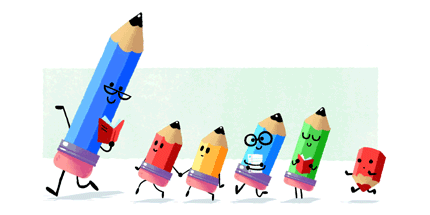